Oktatásunk fejlődése az elmúlt negyedszázadban
Dr. Dabóczi Tamás
tanszékvezető, habilitált docens
MIT
A régmúlt: az elektromérnök-képzés kezdetei
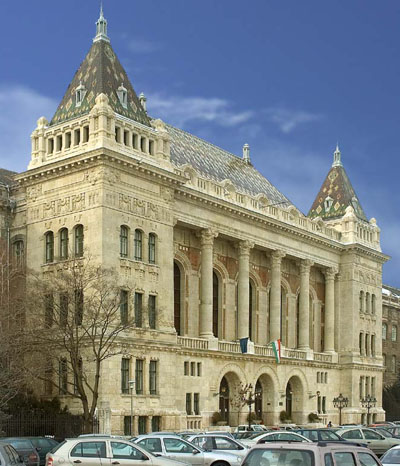 1871	Az elektrotechnika oktatása a gépészeti osztályon
1891	Oktatás külön tantárgyakban:
Dynamogépek
Egyenirányú és váltakozó áramú gépek számítása és elektromos központi állomások berendezése
Az elektromos áram technikai felhasználása világításra, mechanikai munkakifejtésre, Galvan-plasztikára és elektro-metallurgiára
...
1893	Önálló elektrotechnika tanszék (Zipernowsky K.)
1913	Telefontechnika
1914	Szapora váltakozó áramok és rádiótechnika
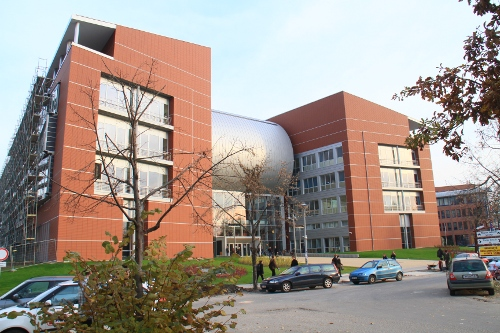 Tradíció és fejlődés egy intézményen belül
A régmúlt: az elektromérnök-képzés kezdetei
1929	Gépészmérnöki képzés új felosztása
A. Általános gépszerkesztési és gépgyártási tagozat
B. Elektrotechnikai tagozat
C. Mezőgazdasági tagozat
1931	Két gépész tanszéket átneveztek:
Villamosművek Tanszék
Villamosgépek Tanszék
1934	Atomfizika Tanszék (Bay Zoltán)
Elméleti villamosságtan tantárgy
1939	Átnevezés:
Villamosgépek T.  Villamos Gépek és Mérések Tanszék
Jelentős változások
1948	Új név: Budapesti Műszaki Egyetem
1949	Egyetemi osztályok helyett karok és egy új kar:
Mérnöki Kar
Gépészmérnöki Kar
Építészmérnöki Kar
Vegyészmérnöki Kar
Nehézvegyipari Kar
Villamosmérnöki Kar (elektromérnök  villamosmérnök)
1949	Új szakok a Villamosmérnöki Karon:
erősáramú
villamos gépek ágazat 
erőművek és hálózatok ágazat 		
gyengeáramú
telefon ágazat
rádió ágazat
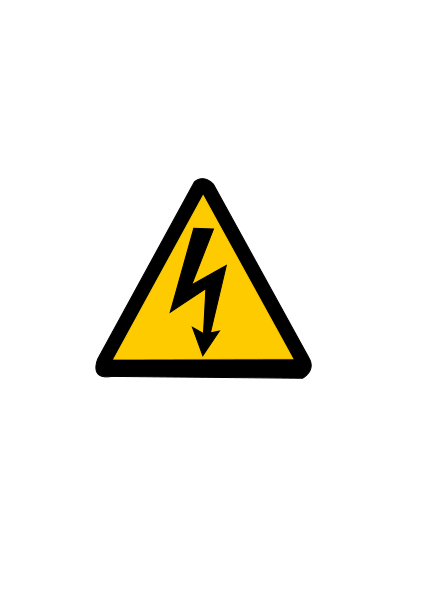 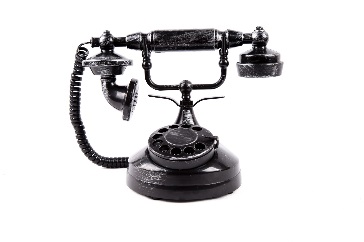 A Villamosmérnöki Kar tanszékei
1949.
Atomfizika
Fizika
Matematika II.
Vezeték nélküli híradástechnika
Vezetékes híradástechnika
Villamos gépek
Villamos művek
2017.
Automatizálási és Alkalmazott Informatikai (AAIT)
Elektronikai Technológia (ETT)
Elektronikus Eszközök (EET)
Hálózati Rendszerek és Szolgáltatások (HIT)
Irányítástechnika és Informatika (IIT)
Méréstechnika és Információs Rendszerek (MIT)
Számítástudományi és Információelméleti (SZIT)
Szélessávú Hírközlés és Villamosságtan (SZHVT)
Távközlési és Médiainformatikai (TMIT)
Villamos Energetika (VET)
Specializálódás, informatika megjelenése
... és tantárgyainak száma
1951.
kb. 90 tantárgy
2017.
kb. 880-féle tantárgycím
(kb. 1600 tantárgy)
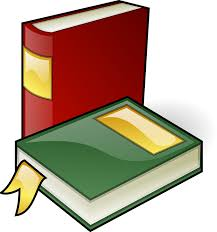 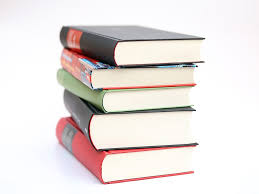 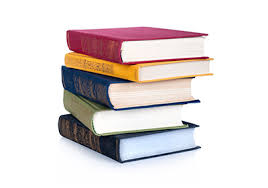 Az elmúlt negyedszázadról
Nagyjából a rendszerváltás utáni időszak
A rendszerváltás utáni néhány év
hazai elektronikai, számítástechnikai ipar összeomlása
piacok elvesztése
Bokros-csomag (a Vill. Karon kb. 16%-os leépítés)
Kb. 1995-től kezd magához térni az ipar.
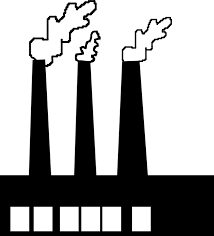 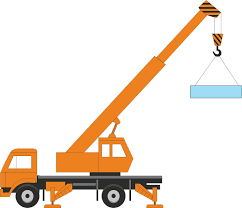 Szakok
Erősáramú szak
Híradástechnikai szak
Mikroelektronikai szak
Műszer- és irányítástechnika szak
Informatika szak (1987-től)
Szakok
Erősáramú szak
Híradástechnikai szak
Mikroelektronikai szak
Műszer- és irányítástechnika szak
Informatika szak (1987-től)
1991-tőlVillamosmérnökiszakés
Műszaki informatikaszak
Mérföldkövek
1992	Villamosmérnöki és Informatikai Kar (VIK)
1993	Kreditrendszer bevezetése
1999	Bolognai Nyilatkozat
Alapképzés (undergraduate, BSc, min. 3 év, a VIK-en 3,5 év)
Egyetemi (graduate, MSc) képzés (2 év)
Kreditrendszer
2005	A BSc képzés bevezetése
2008	Az MSc képzés bevezetése
Mérföldkövek
2008	Tankörrendszer újbóli bevezetése a BSc-n
2014	Új BSc tanterv
2015	Új MSc tanterv
2016	iMSc: „integrált” vill. és inf. BSc + MSc
2017	Újabb tantervmódosítások:
óraszámcsökkentés
követelmények átalakítása (tudás, képesség, attitűd, önállóság, felelősségvállalás kompetencia-elemek)
2018	Új képzés: üzemmérnök-informatikus (BProf)
2019	?
Beágyazott rendszerek oktatása
Mérés- és rendszertervezés szakirány (1996-99, 5 éves képzés)
Számítógépes rendszerek
Beágyazott rendszerek
Beágyazott információs rendszerek szakirány (2000-2005, 5 éves képzés)   ~50 fő/év
Ipari igény a nagyobb létszámra
Beágyazott és irányítórendszerek szakirány     100..150 fő/év(2005-, BSc képzés, 3 tanszék kooperációja)
Beágyazott információs rendszerek szakirány (2008-, MSc képzés)
Irányító és robotrendszerek szakirány (2008-, MSc képzés)
Számítógépalapú rendszerek szakirány (2008-, MSc képzés)
Programozható logikai eszközök alkalmazástechnikája mellékszakirány (2008-, MSc képzés)
Kompetenciák - BSc
Szenzorok
Feldolgozóegységek (uC, DSP, PLC, FPGA)
Kommunikáció
Beágyazott SW
Alap jelfeldolgozás
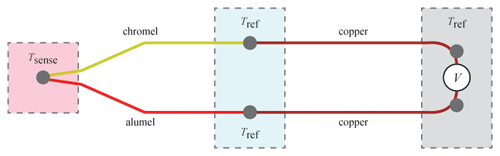 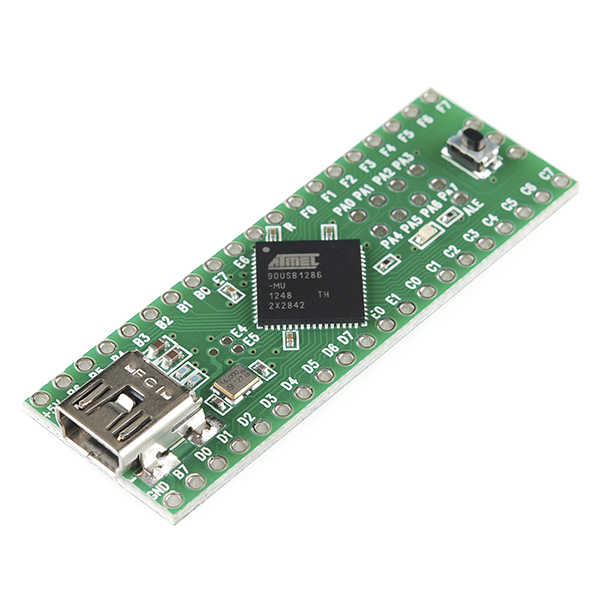 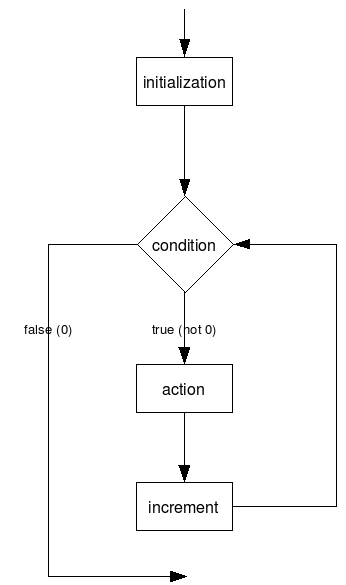 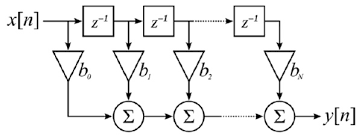 Kompetenciák - MSc
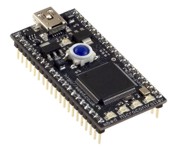 Nagyteljesítményű feldolgozóegységek
Valós-idejű rendszerek
Biztonságkritikus rendszerek
Információfeldolgozás, MI módszerek
Rendszertervezés
Operációs rendszerek, SW-technológiák
Elosztott rendszerek
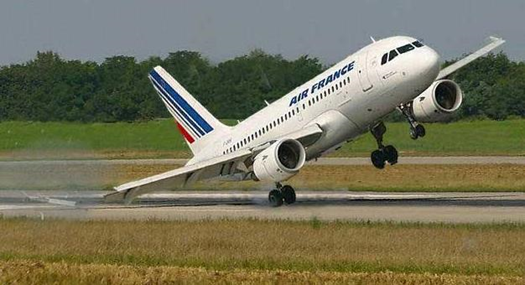 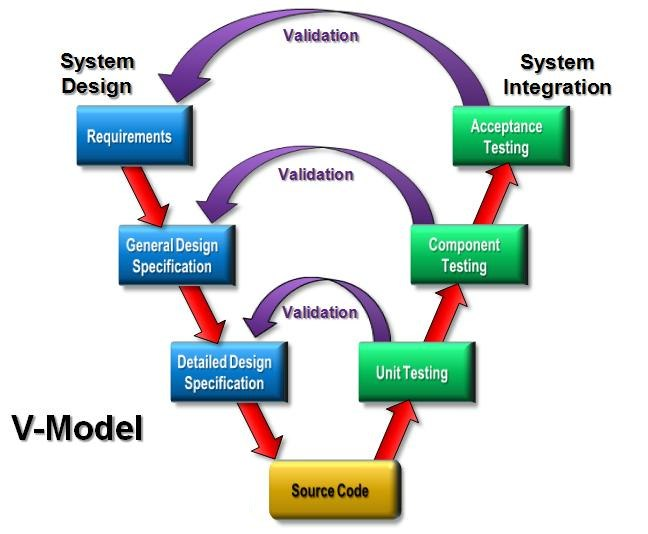 Területek: autóipar
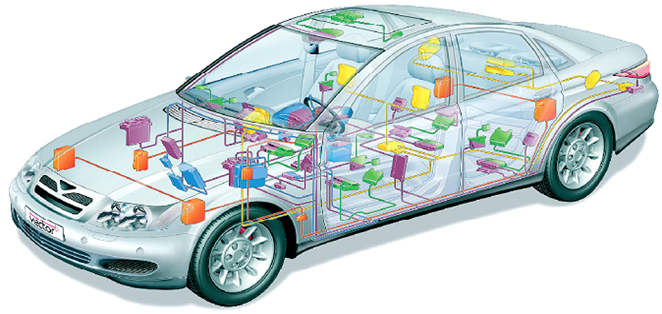 Drive-by-wire
Intelligens autó
Autonóm vezetés
Partner cégek: Robert Bosch, ThyssenKrupp, Knorr Bremse
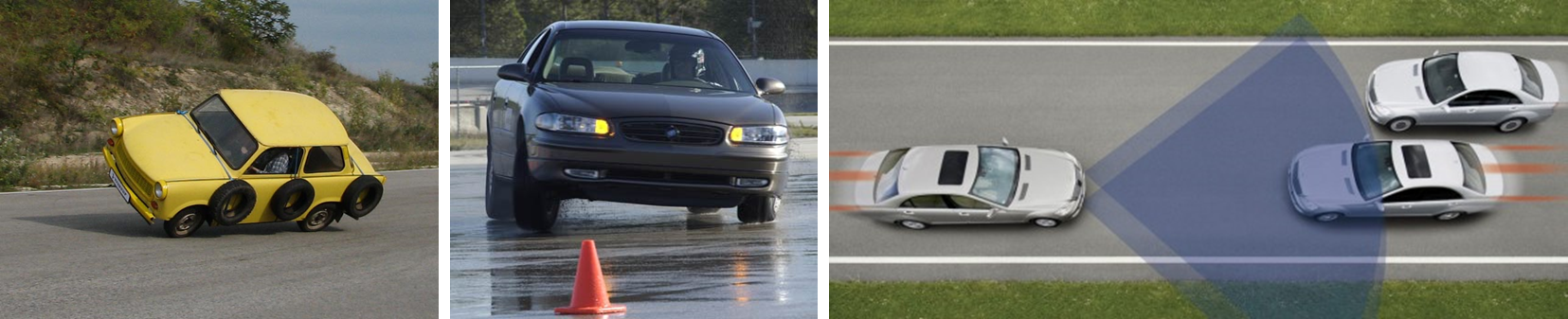 holnap
tegnap
ma
Területek: orvosbiológia, ambiens rendszerek
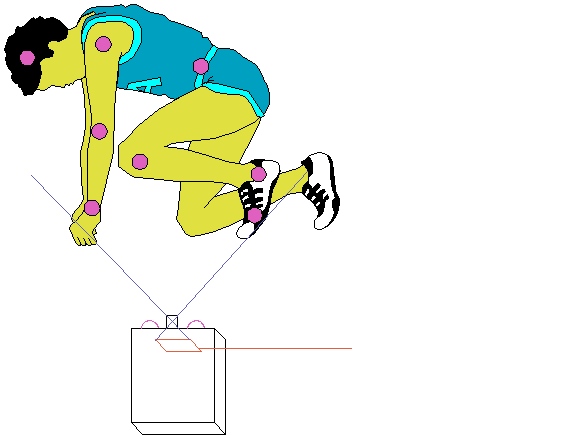 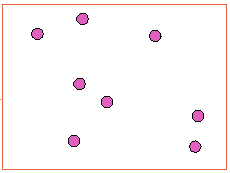 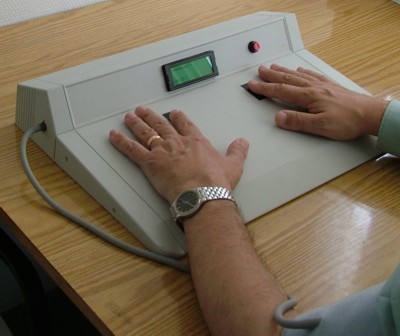 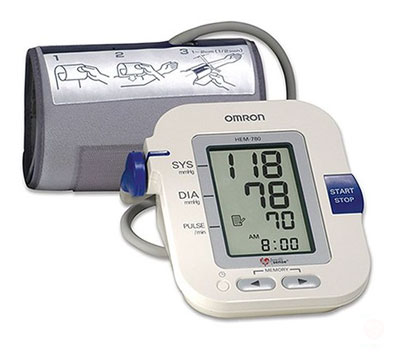 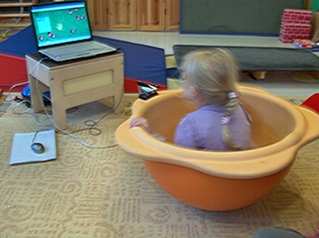 Új kihívások: kiber-fizikai rendszerek
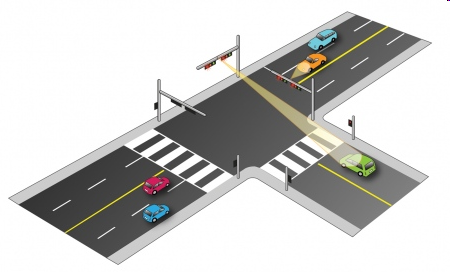 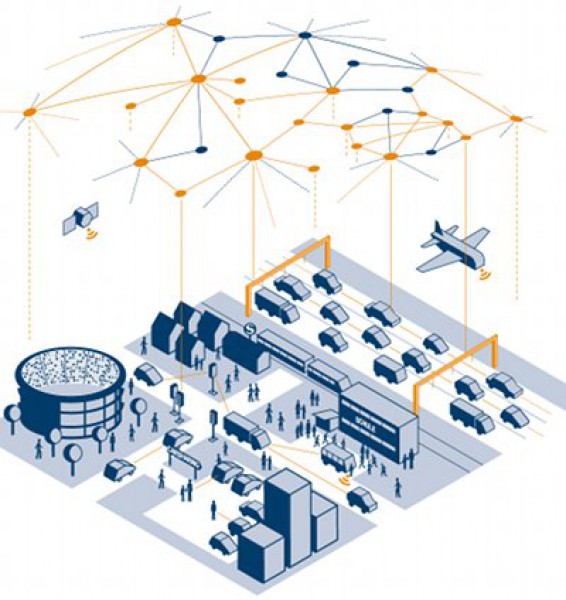 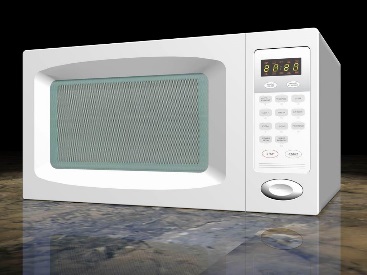 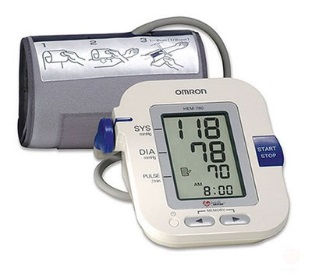 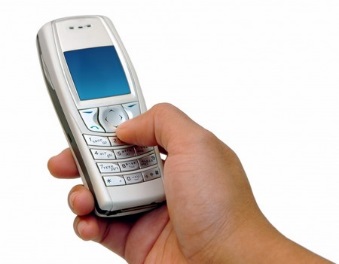 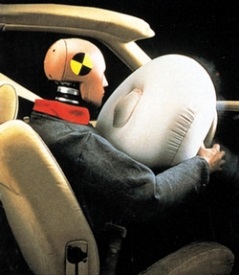 Köszönöm a figyelmet!
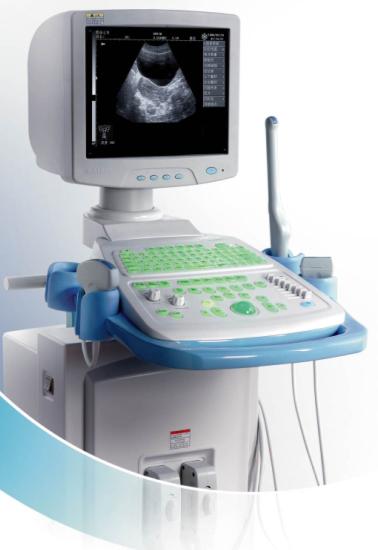 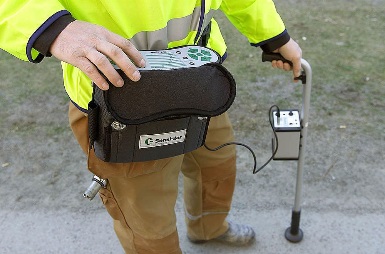 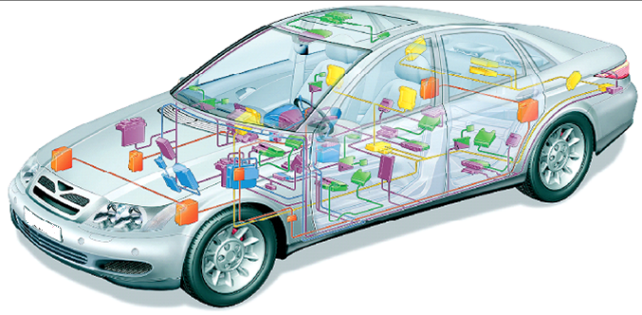